۹
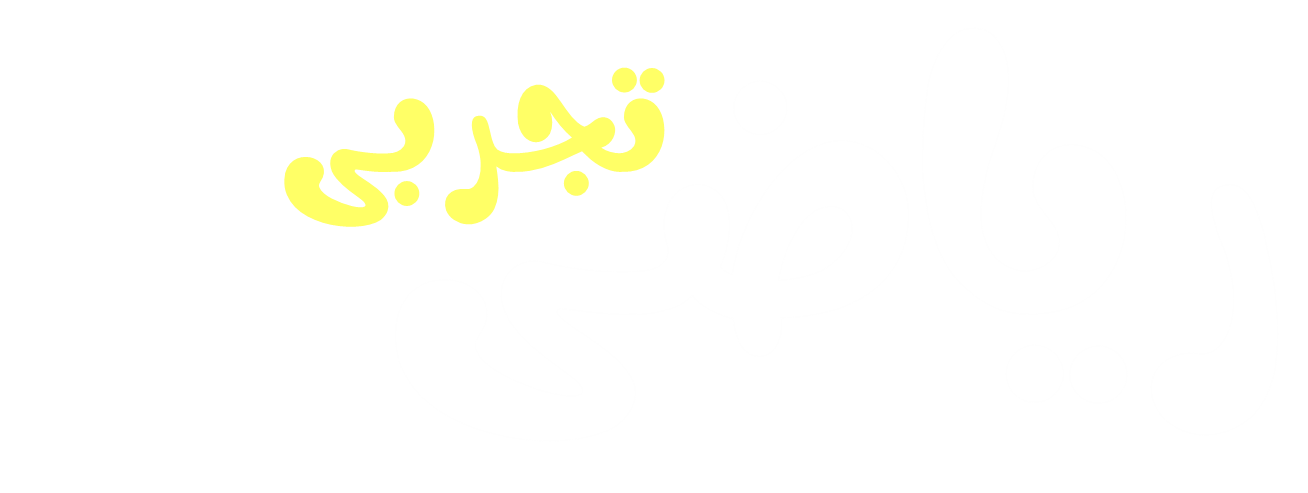 ویژه  
آزمون سمپاد
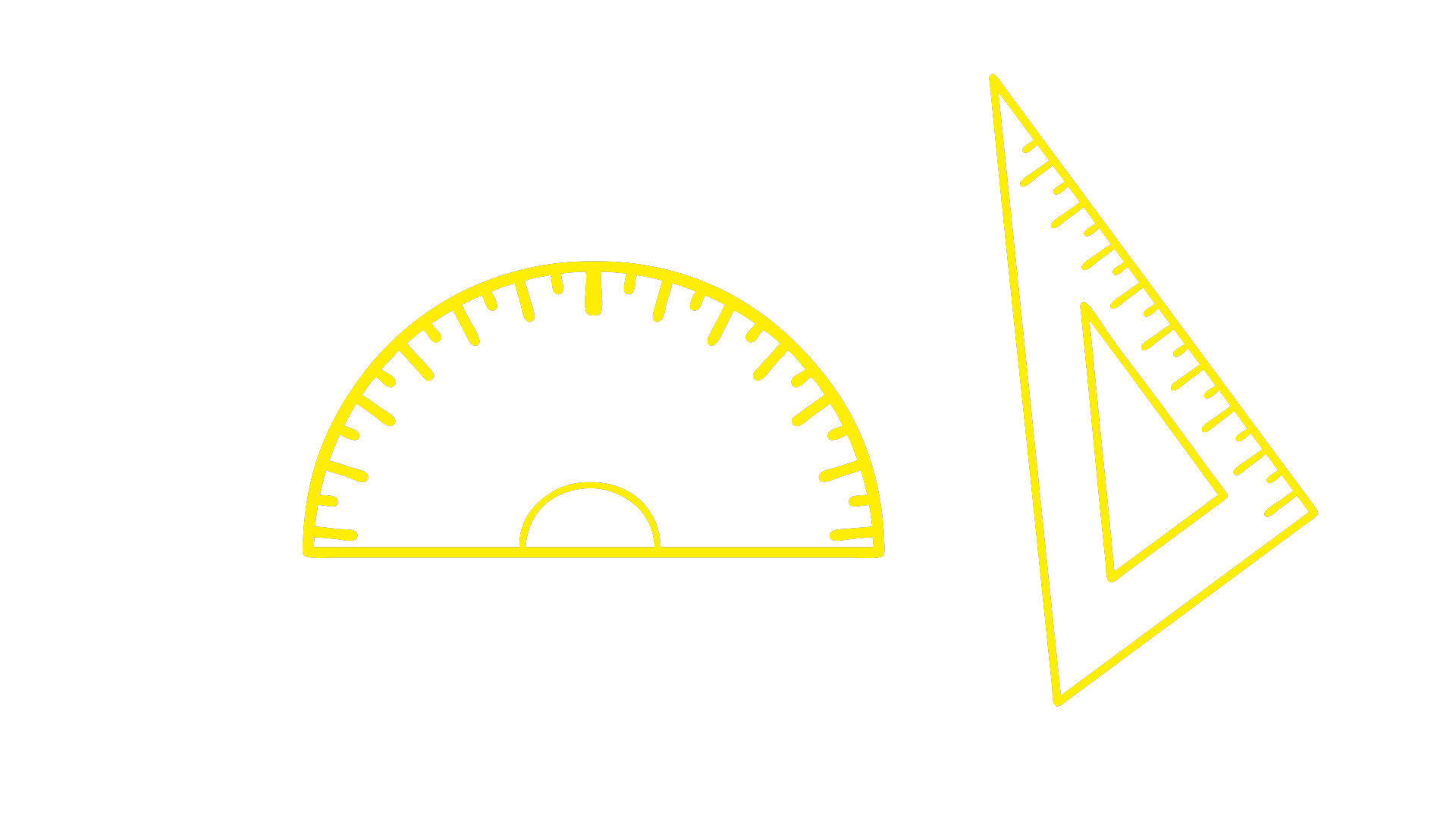 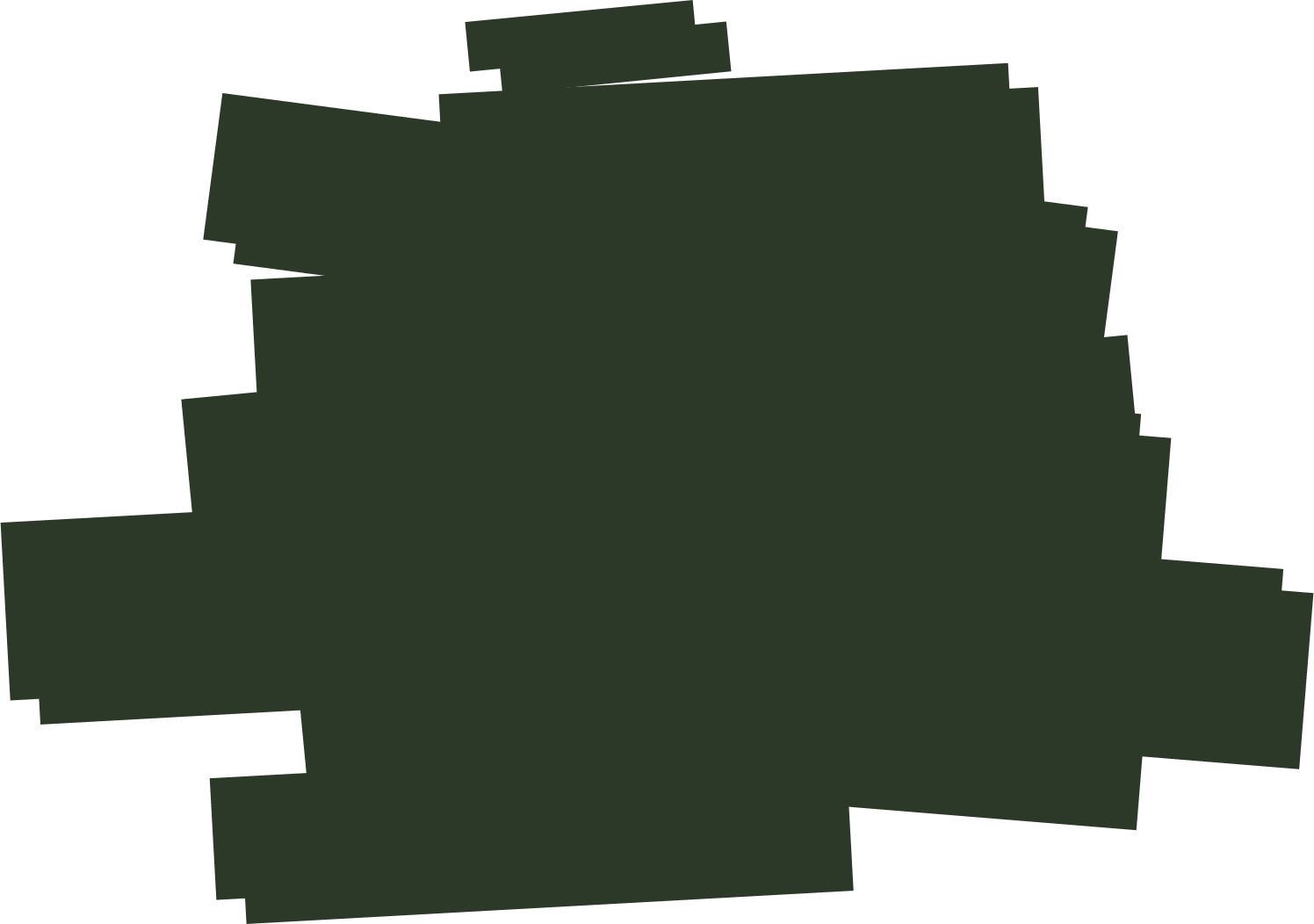 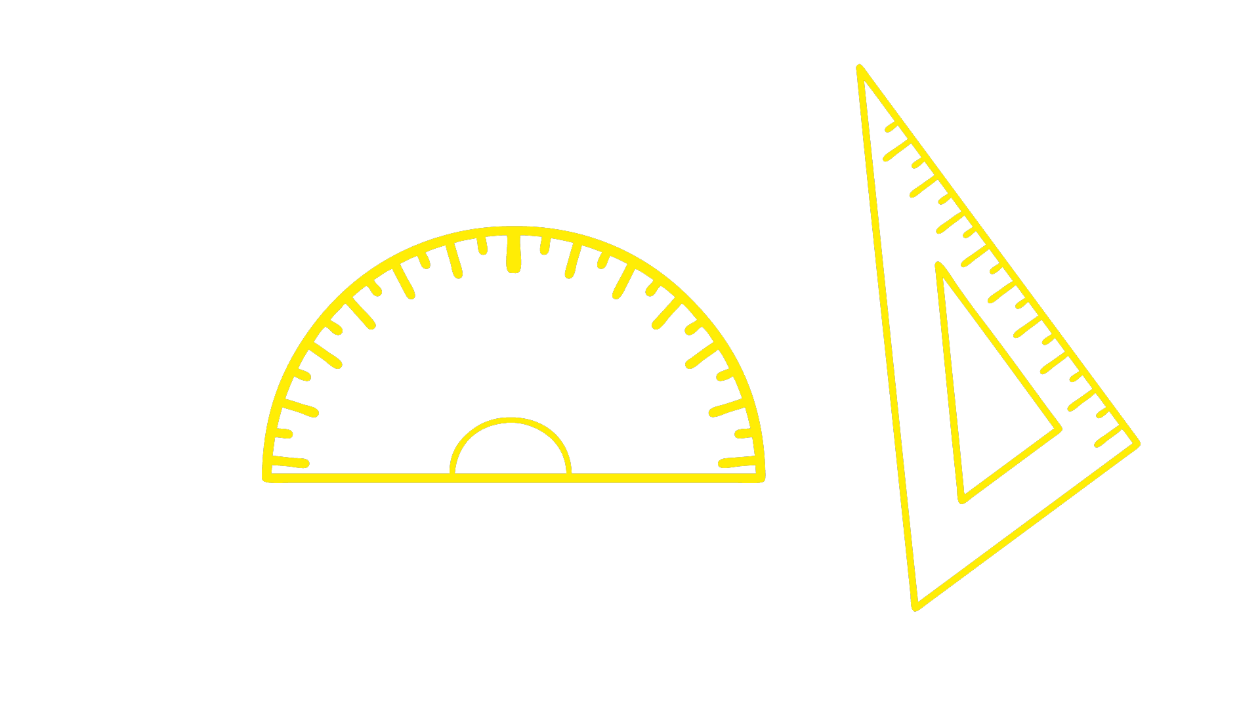 قسمت ۱۸
زاویه بازی
استاد علیرضا شیخ‌عطار
ریاضی نهم                                                                               قسمت ۱۸ / زاویه بازی
مثال ۱
1
ریاضی نهم                                                                               قسمت ۱۸ / زاویه بازی
تست ۱
مجموع زاویه‌های رئوس ستارهٔ شکل زیر چند درجه است؟
۱۸۰
۲۴۰
۲۷۰
2
مشخص نیست
ریاضی نهم                                                                               قسمت ۱۸ / زاویه بازی
تست ۲
۱۰۰
۱۱۵
۱۲۰
3
۱۳۵
ریاضی نهم                                                                               قسمت ۱۸ / زاویه بازی
تست ۳
۳۵
۳۰
۴۵
4
۴۰
ریاضی نهم                                                                               قسمت ۱۸ / زاویه بازی
تست ۴
۹۰
۱۰۰
۱۱۰
5
۱۲۰
ریاضی نهم                                                                               قسمت ۱۸ / زاویه بازی
تست ۵
6